Натюрморт
Подготовила Цветкова Гульнара Викторовна ГБОУ ЦО 1495
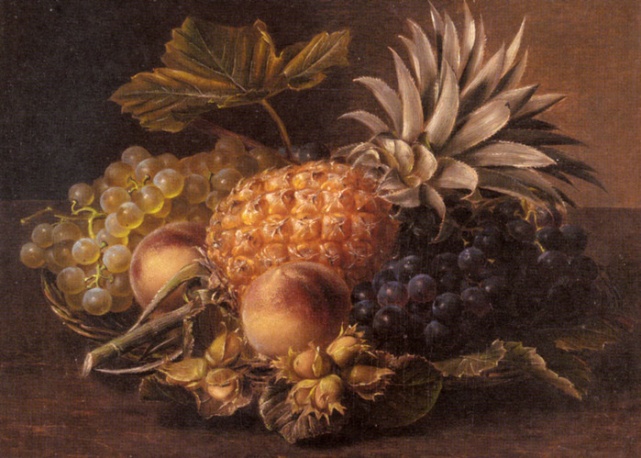 Натюрмо́рт (фр. nature morte — «мёртвая природа») — изображение неодушевлённых предметов в изобразительном искусстве
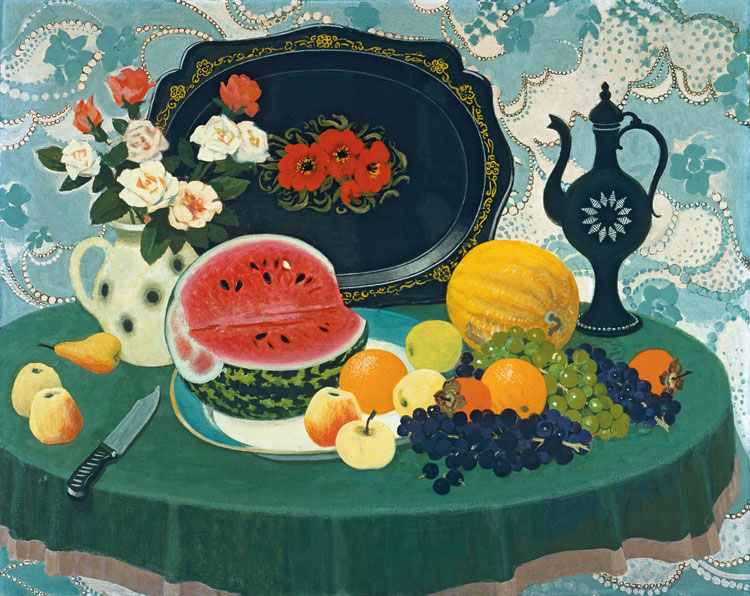 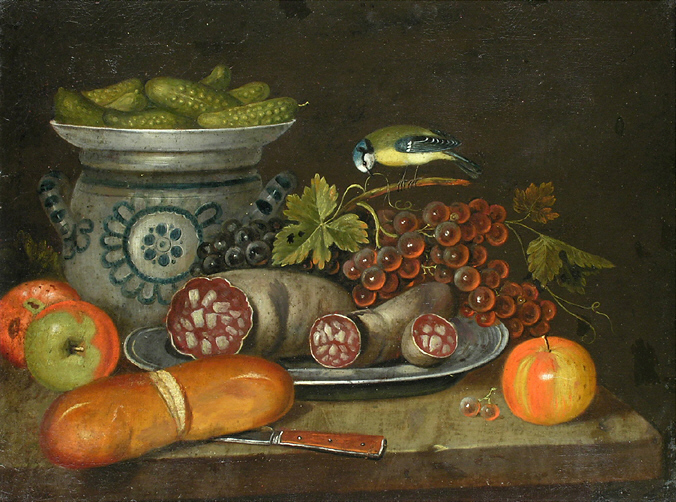 Натюрморты
Великих зарубежных художников
Ван Гог «Натюрморт с подсолнухами»
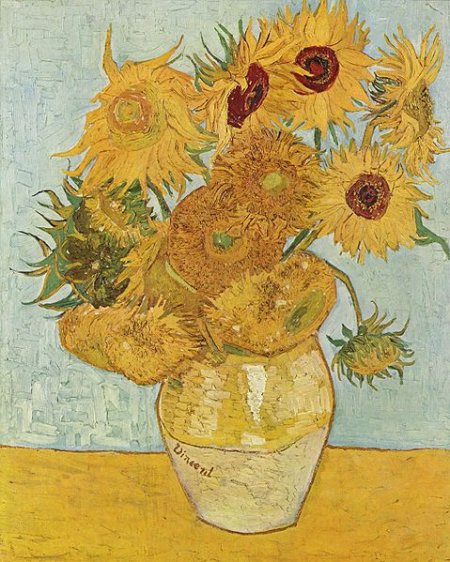 Ван Гог «Натюрморт с ирисами»
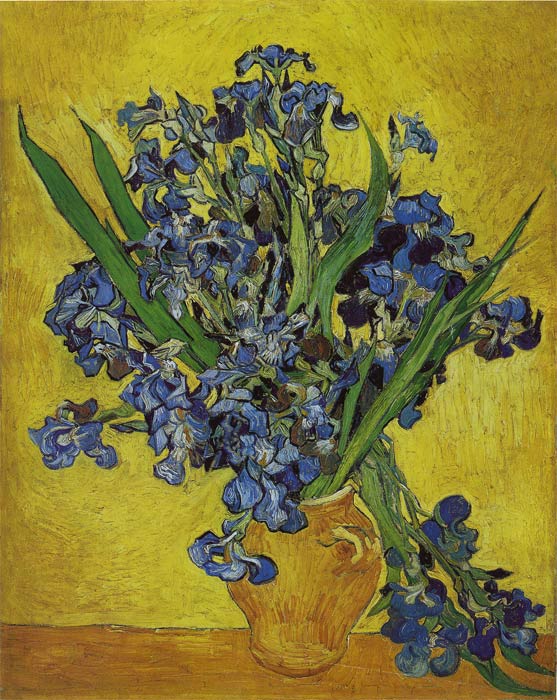 Клод Моне «Натюрморт с грушами и виноградом» 1867
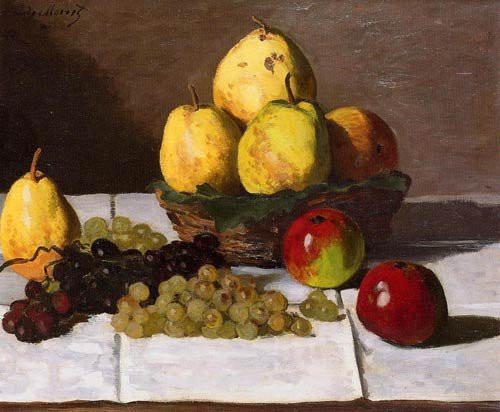 Клод Моне «Цветы и фрукты» 1869
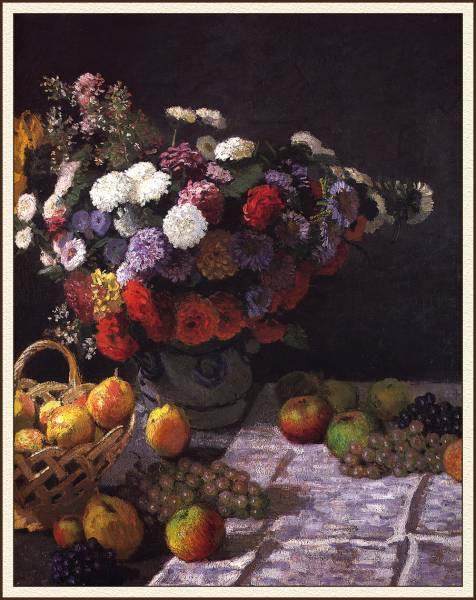 Сезан«Натюрморт с сахарницей» 1888-1890
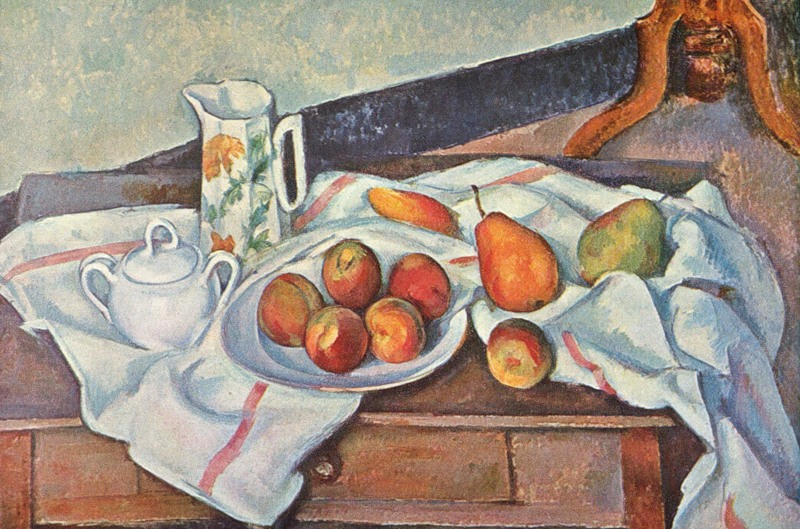 Сезан «Натюрморт с драпировкой» 1899
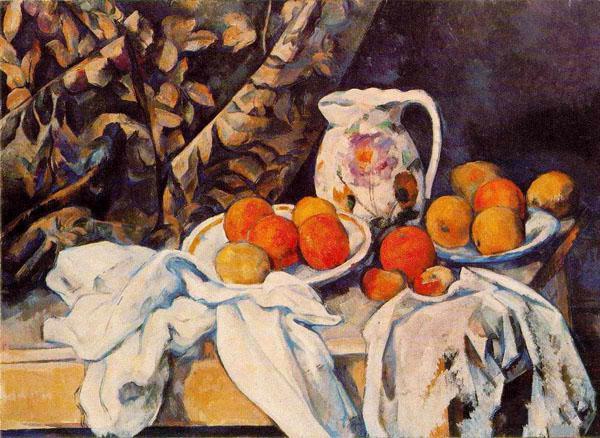 Караваджо«Корзина с фруктами» 1597
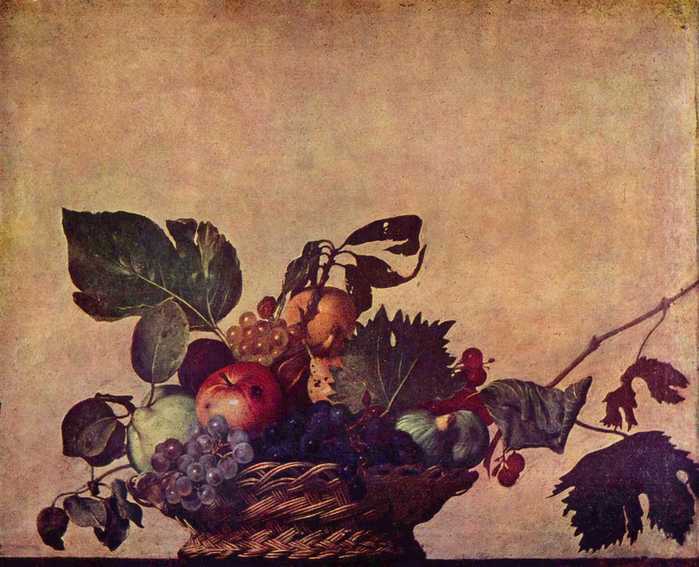 Эдуард Мане«Натюрморт с персиками и арбузом» 1866
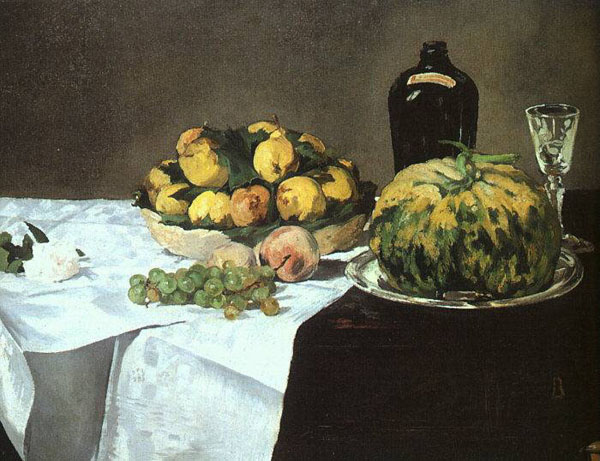 Эдуард Мане«Гвоздика и клематис в хрустальной вазе» 1882
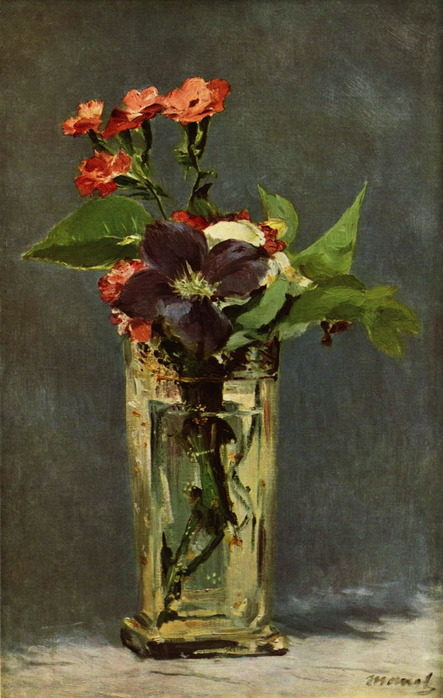 Ренуар«Натюрморт  с большой цветочной вазой» 1867
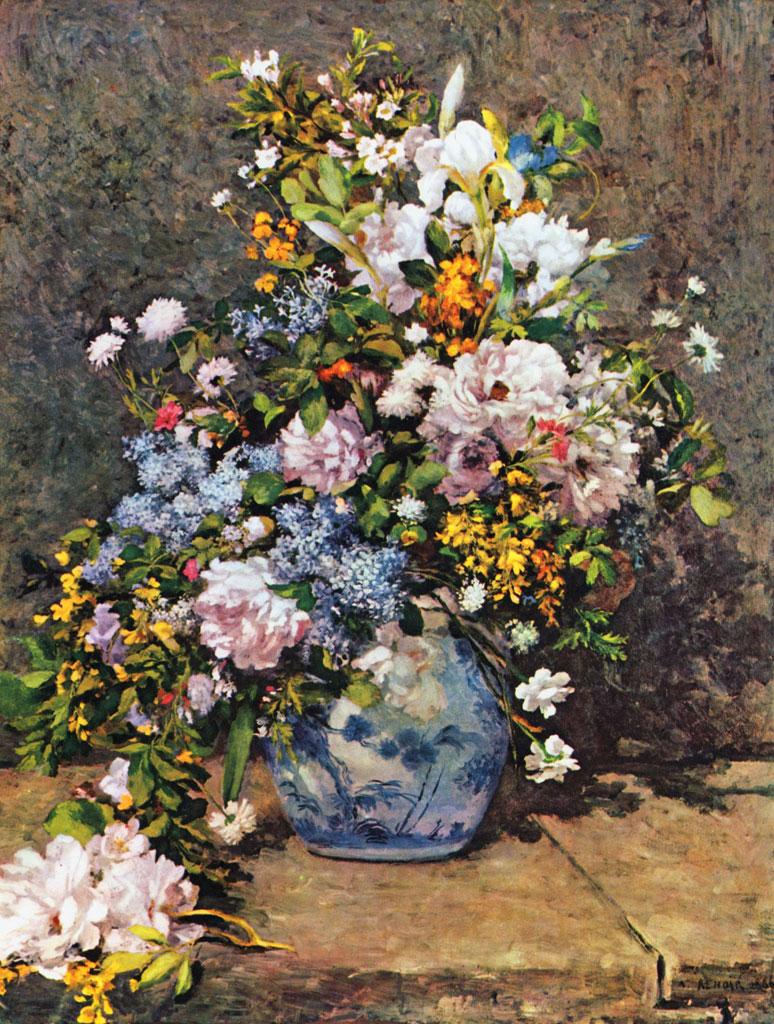 Ренуар«Натюрморт с розами»
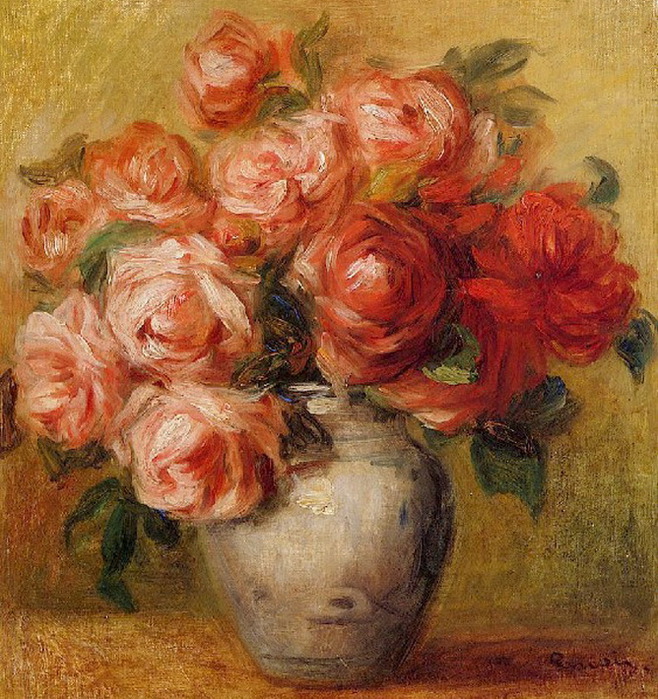 Интернет ресурсы
http://www.liveinternet.ru/users/2010239/post183174572/
http://forum.good-cook.ru/topic7591s390.html
http://nnm.ru/blogs/6serj6/van-gog-vinsent-villem/
http://earthfun.ru/pict/8455-raboty-kloda-mone.html
http://gallerix.ru/storeroom/545096957/N/1687293474/
http://impressionnisme.narod.ru/
http://www.wm-painting.ru/MasterPieces/p19_sectionid/57/p19_imageid/1629
http://www.24open.ru/Max9333/blog/?gotodate=2010-04-11&searchnext=0